ESTRUCTURA ORGANIZACIONAL
Junta Directiva
Director General
Área técnica
Secretaria General y Administrativa
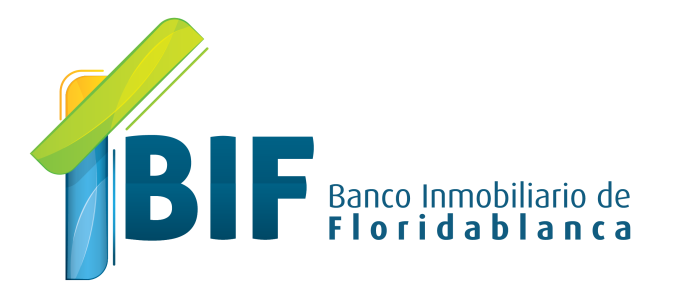